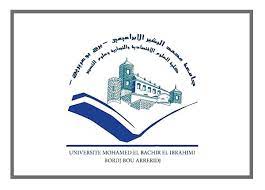 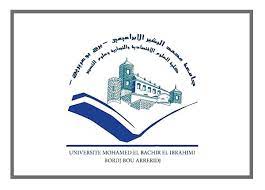 Mouhamed El Bachir El Ibrahimi University
 -Bordj Bou Arreridj-


The Second Virtual National Forum on:
The role of local authorities in achieving local development in the shadow areas in Algeria

Intervention title: The role of local authorities in achieving local development in the shadow areas in Algeria
-A case study of the municipality of Bordj Zemoura during the period (2015-2020)-
دور الجماعات المحلية في تحقيق التنمية المحلية في مناطق الظل في الجزائر
-دراسة حالة بلدية برج زمورة خلال الفترة الممتدة بين (2015-2020)-
Prepared by:
Asma Righi
Hiba mezeaache
Introduction
Algeria has paid great attention to local development as it is the basic basis for any comprehensive development and the ideal tool for achieving a balanced development for all regions of the country. However, this matter requires the participation of many representatives' efforts at the local level, such as civil society, the Algerian government, and local authorities whose objectives are inspired by the basic needs of citizens.
     Considering that the local authorities (the municipality and the Wilaya) are the central cells and the partners of the central authority in achieving local development, they have worked hard since their establishment to provide the requirements of their local community, but they have not reached their desired goal yet.
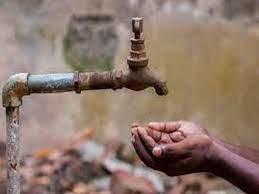 Lack of water
Lack of gas
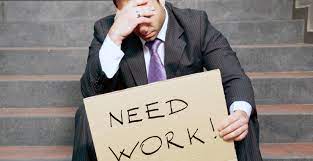 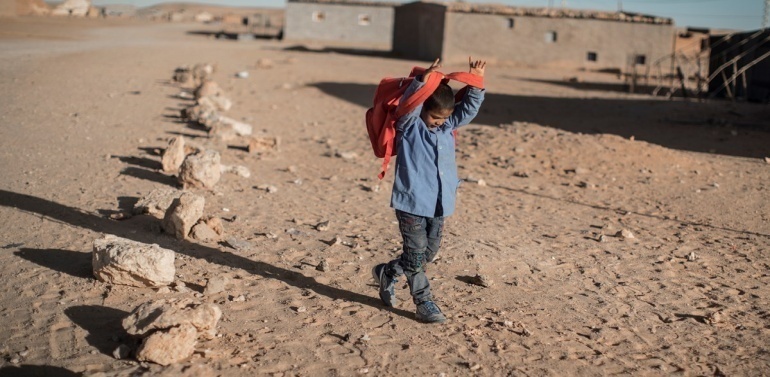 Lack of job opportunities
Lack of schools
Shadow areas
RESEARCH problem
To what extent does Bordj Zemoura municipality contribute  in achieving  local development?
Hypotheses:
The municipality of Bordj Zemoura contributes in providing all the basic and luxury social requirements of the local community;
The municipality of Bordj Zemoura never supports the economic units located in the area or in any field in the economic sector;
The municipality faces a number of obstacles, such as the absence of qualified manpower, the lack of institutions that implement projects, etc.
Sub-questions:
What is the contribution of the municipality of Bordj Zemoura in achieving the social dimension of local development?
To what extent does the municipality of Bordj Zemoura contribute in achieving the economic dimension of local development?
What are the most important obstacles which face the municipality of Bordj Zemoura during its performance of the development process?
An analytical study of the role of Bordj Zemoura municipality in achieving local development
Table n (01): shows financial allocation spent by Bordj Zemoura municipality in social sector 2015-2020
Table n (02): shows financial allocation spent by bordj zemoura municipality in economic sector 2015-2020
Table n (03): shows financial allocation spent by bordj zemoura municipality in infrastructure and network sector 2015-2020
Obstacles facing the municipality of Bordj Zemoura in achieving local development:
The decrease in the budget revenues of the municipality;
The lack of flexibility in work;
The lack of local development  requirements (availability of infrastructure, qualified labor, etc.);
The lack of complete interest in the economic sector would be among the most important sources of funding.
Results:
The municipality contribution to local development is very modest in the social and economic fields, as the municipality aims in providing the basic and necessary needs for the region;
The role of the municipality remains weak and very limited in achieving social development, and it is still far from providing a decent life for citizens;
The municipality does not contribute at all in achieving economic development in all its agricultural, industrial, commercial, and tourism sectors, although it is a tourist area par excellence;
The municipality faces many obstacles while carrying out the development process, such as low income, the lack of flexibility in work, the absence of the most important requirements for local development, etc
Recommendations
Resorting to Islamic finance to solve the problem of the lack of funding;
Paying more attention to the economic sector;
The necessity of the government’s intervention to help these areas as soon as possible until they will able to be self-reliant in running their affairs and having a kind of independence;
Carrying out the development planning process in line with the specificities of the region.